Муниципальное автономное дошкольное образовательное учреждение 
 «Детский сад № 8 города Шимановска»
Разговор о маме.
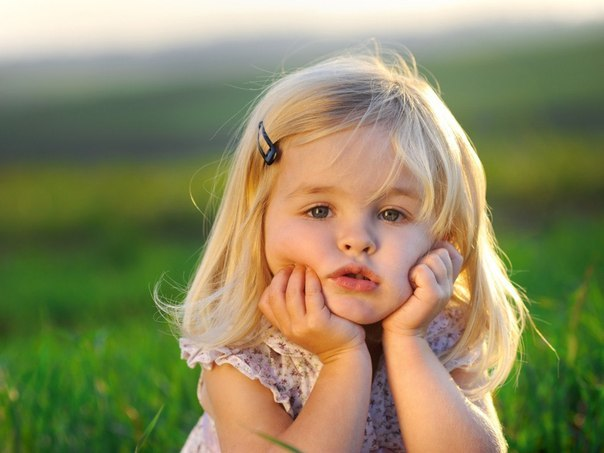 Подготовила:
Щаврук 
Светлана Георгиевна
воспитатель высшей 
квалификационной категории
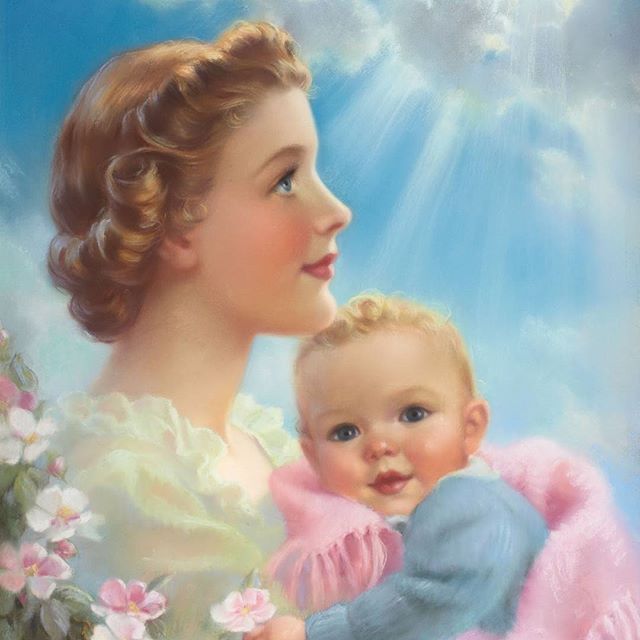 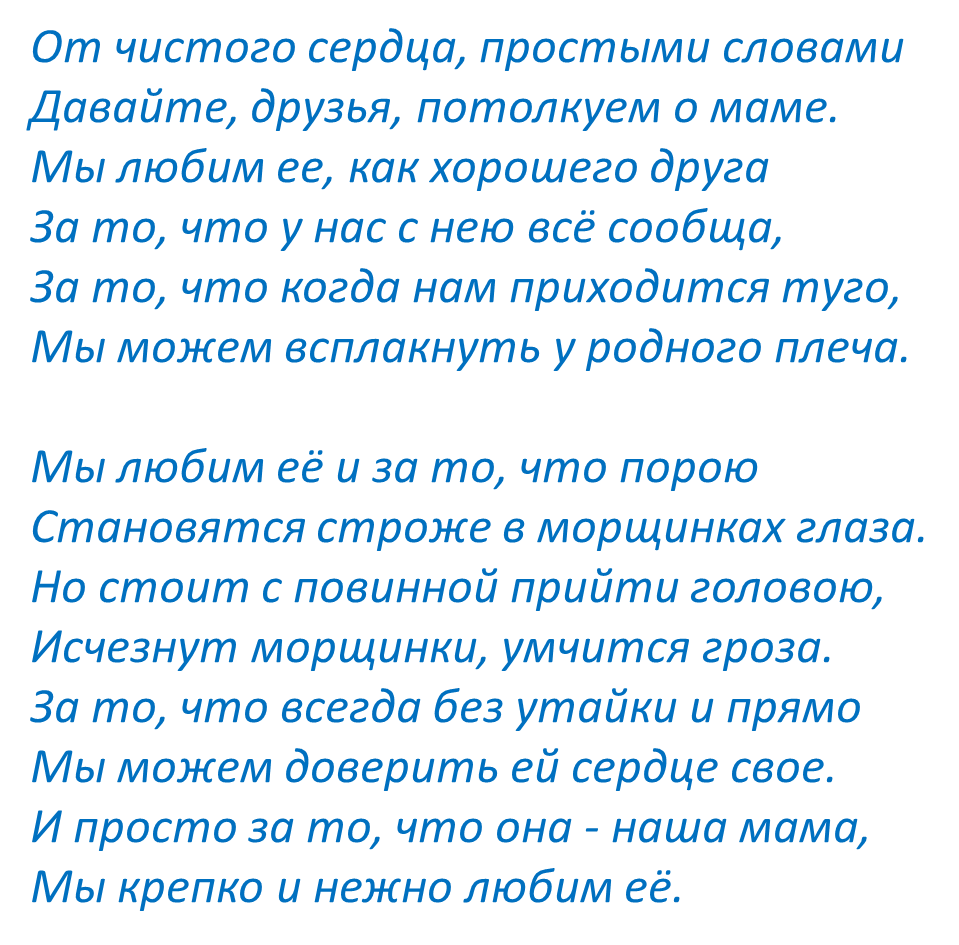 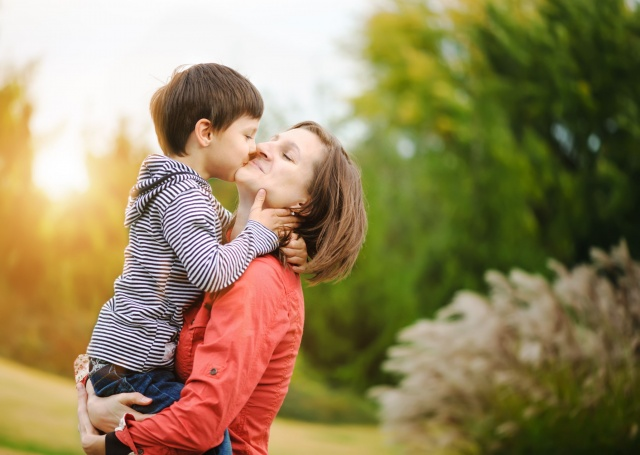 Простое слово   На светеДобрых словЖивёт немало,Но всех добрееИ нежней одно –Из двух слоговПростое слово «ма-ма»,И нету слов,Роднее, чем оно!(И. Мазнин)
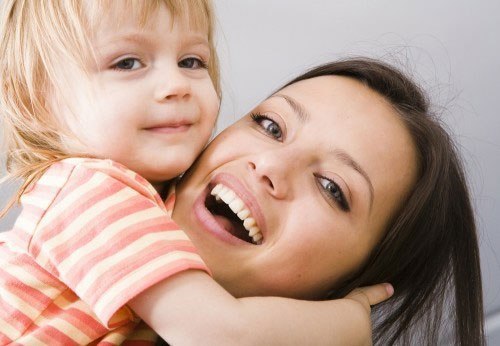 Мама – самый лучший друг   Обойди весь мир вокруг,Только знай заранее:Не найдешь теплее рукИ нежнее маминых.Не найдешь на свете глазЛасковей и строже.Мама каждому из насВсех людей дороже.Сто путей, дорог вокругОбойди по свету:Мама – самый лучший друг,Лучше мамы – нету!(П. Синявский)
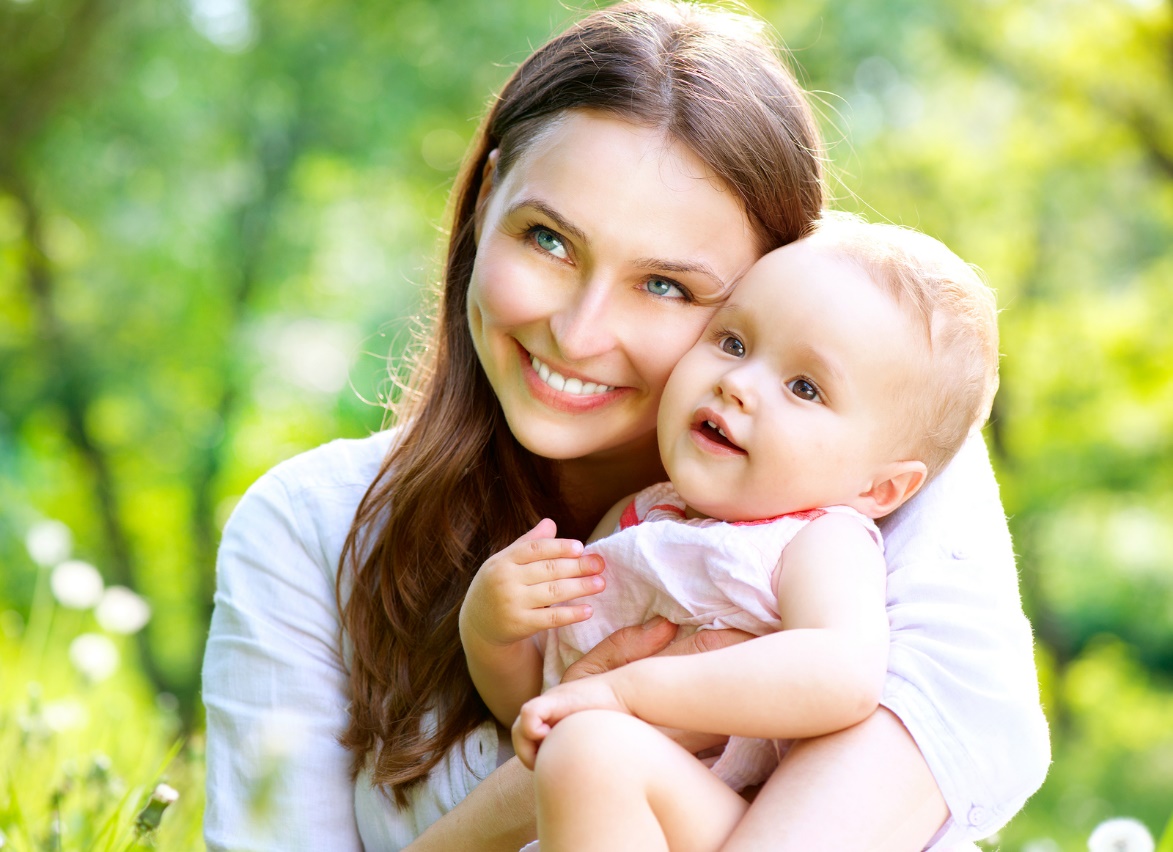 Про маму
Маму любят все на свете,Мама первый друг.Любят мам не только дети,Любят все вокруг.
Если что-нибудь случится,Если вдруг беда,Мамочка придет на помощь,Выручит всегда.
Мама много сил, здоровьяОтдает всем нам.Значит, правда, нет на светеЛучше наших мам.
Мама
К. Кубилинскас
Мама, очень-оченьЯ тебя люблю!Так люблю, что ночьюВ темноте не сплю.Вглядываюсь в темень,Зорьку тороплю.Я тебя всё время,Мамочка, люблю!Вот и зорька светит.Вот уже рассвет.Никого на светеЛучше мамы нет!
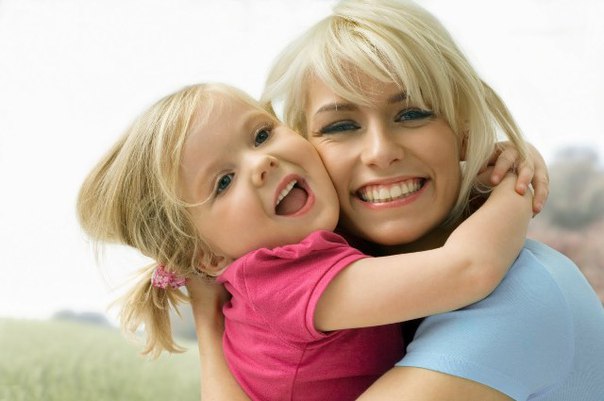 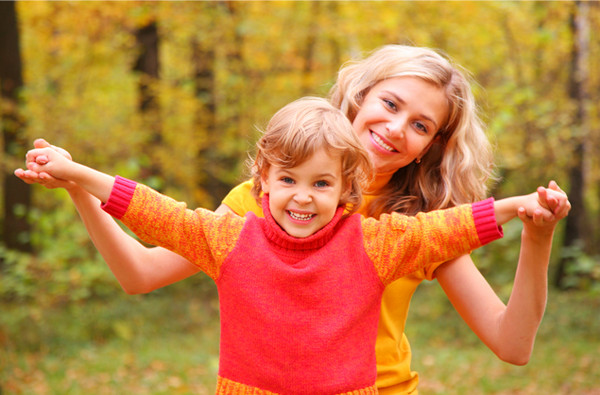 Улыбка мамы   Ничего милее нетМаминой улыбки –Словно вспыхнет солнца свет,Мрак развеет зыбкий!Словно хвостиком блеснет,Золотая рыбка –Радость сердцу принесетМамина улыбка!(Т. Шорыгина)
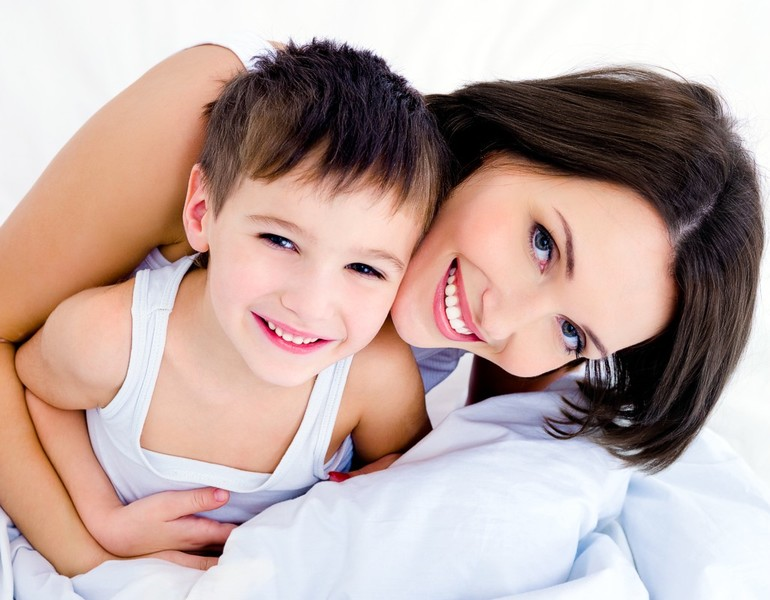 Я маму люблю   Мне мама приносит Игрушки, конфеты,Но маму люблю яСовсем не за это.Веселые песниОна напевает,Нам скучно вдвоемНикогда не бывает.Я ей открываюСвои все секреты.Но маму люблю я Не только за это.Люблю свою маму,Скажу я вам прямо,Ну просто за то,Что она моя мама! (Л. Давыдова)
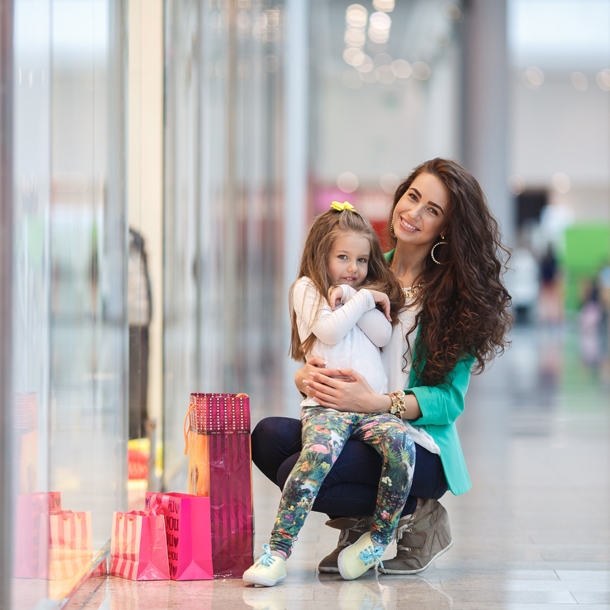 С мамой по городу   Когда я по городуС мамой хожу,За руку мамуЯ крепко держу:Зачем ейИдти и бояться,Что может онаПотеряться? (С. Пшеничных)
Колыбельная для мамы   Мама долго хлопотала:Все дела, дела, дела…Мама за день так устала,На диване прилегла.Я ее не буду трогать, Только возле постою.Пусть поспит она немного –Я ей песенку спою.К маме стану я поближе –Очень я ее люблю!Жалко только, что не слышитМама песенку мою.Нету песенки чудесней.Может, петь погромче мне,Чтобы маме эту песнюСлышно было и во сне?..(И. Черницкая)
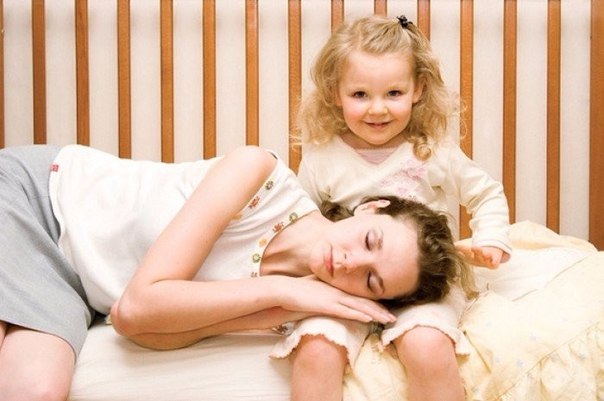 Если мама рядом   Если мама рядом, полон мир чудес,Ничего не надо, если мама здесь,Я ее покрепче за руку возьму,Не отдам я маму в мире никому.Если мама рядом, солнцем мир залит,Мне во всем поможет, все она простит,Сказку мне расскажет, песенку споет,Если мама рядом, все она поймет.Я не буду плакать, если упаду,Мама будет рядом, отведет беду,Крепко поцелует и к груди прижмет,Если мама рядом, сразу боль пройдет.
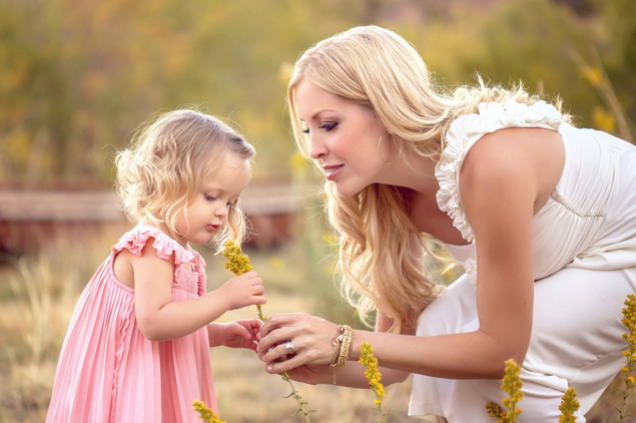 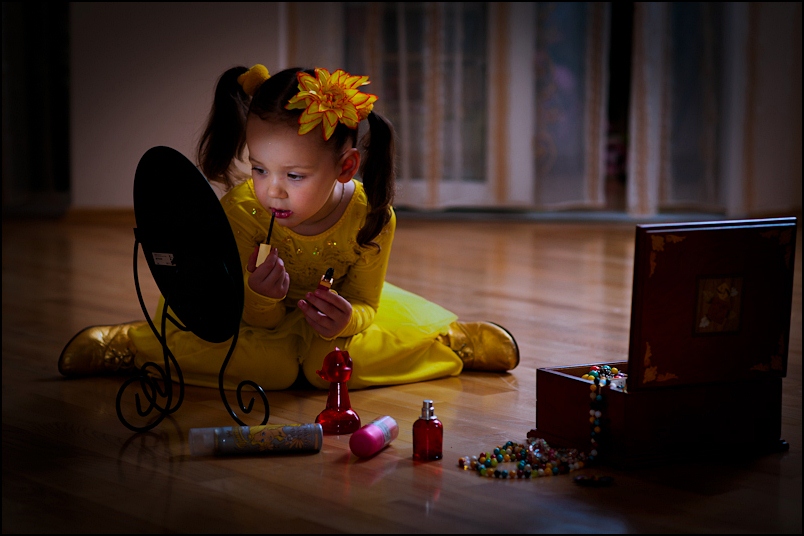 Спасибо за внимание.